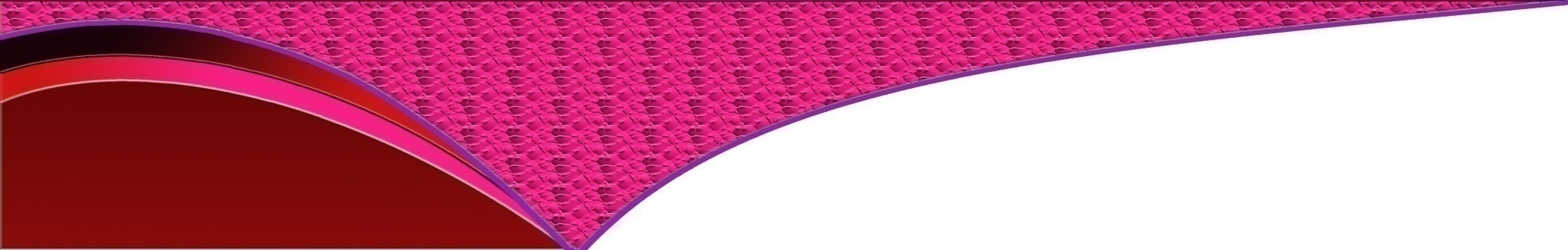 PHÒNG GD&ĐT THỊ XÃ BUÔN HỒ
Đề tài
TRƯỜNG MẦM NON HOA HƯỚNG DƯƠNG
KHÁM PHÁ KHOA HỌC
SỰ KÌ DiỆU CỦA NƯỚC
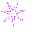 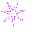 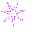 Kính chào quý cô giáo về dự giờ
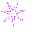 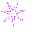 GV: PHAN THỊ THÙY LINH– LỚP LÁ
Đặc điểm của nước
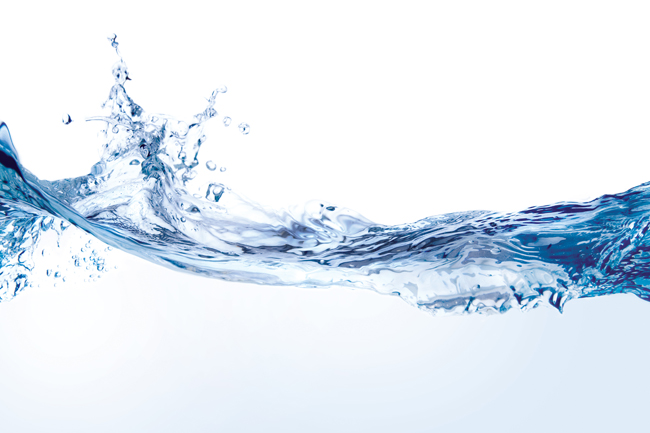 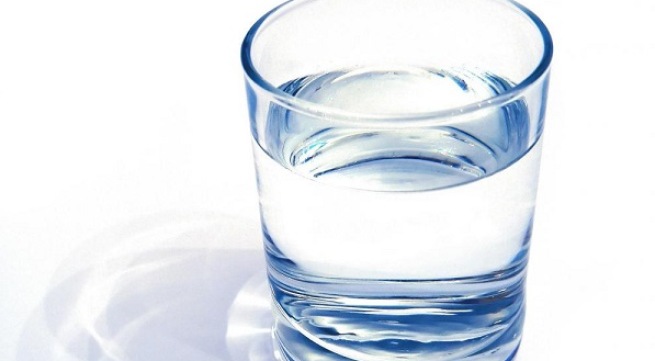 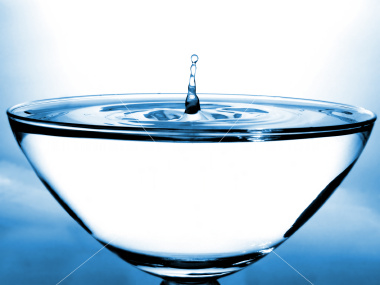 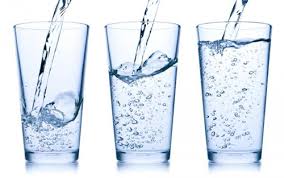 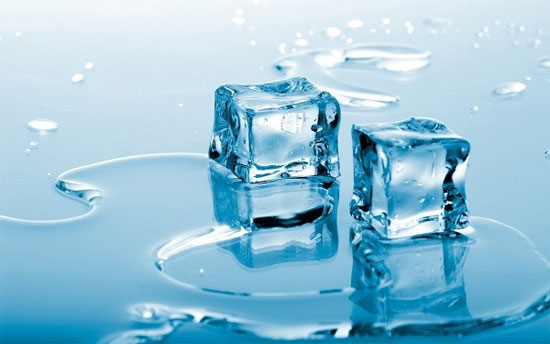 Nước dùng để làm gì ?
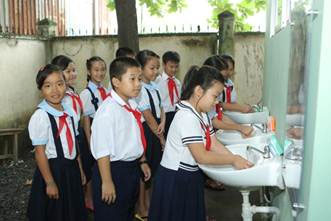 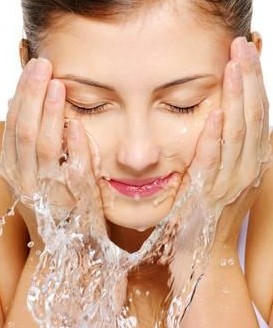 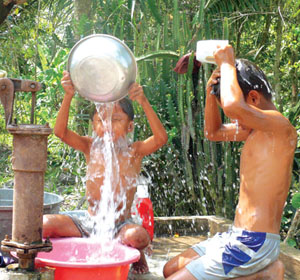 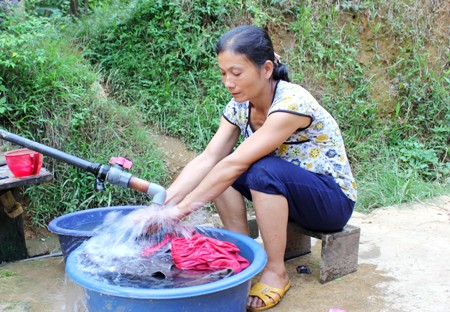 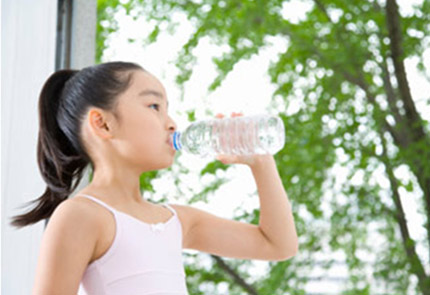 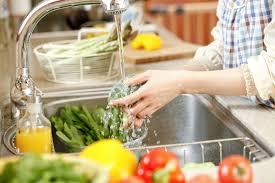 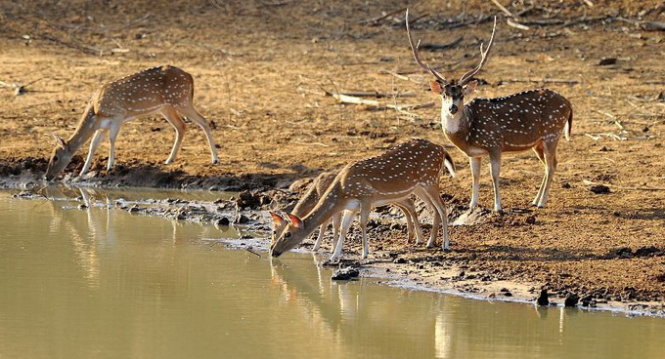 CÁC NGUÔN NƯỚC
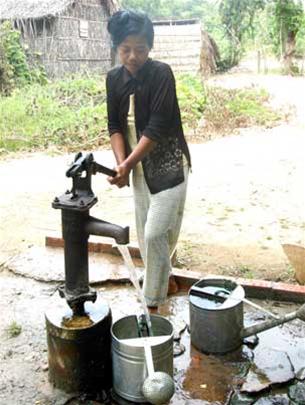 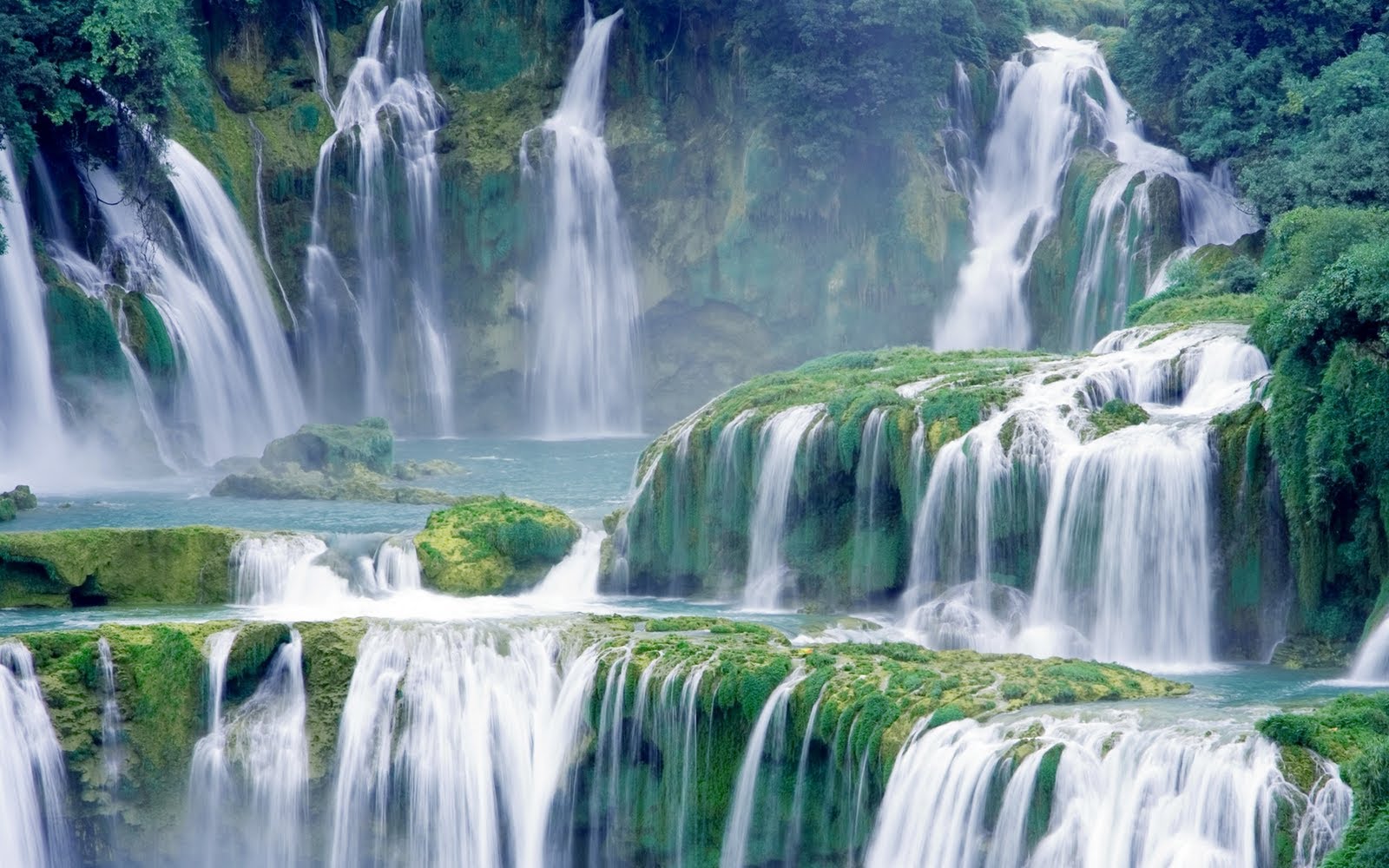 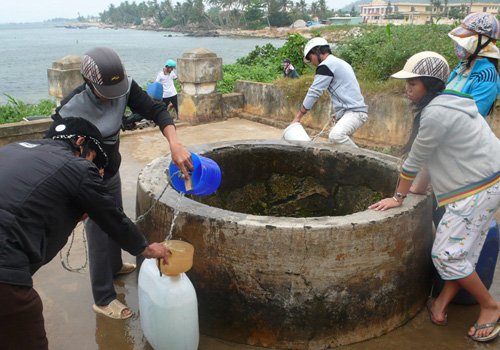 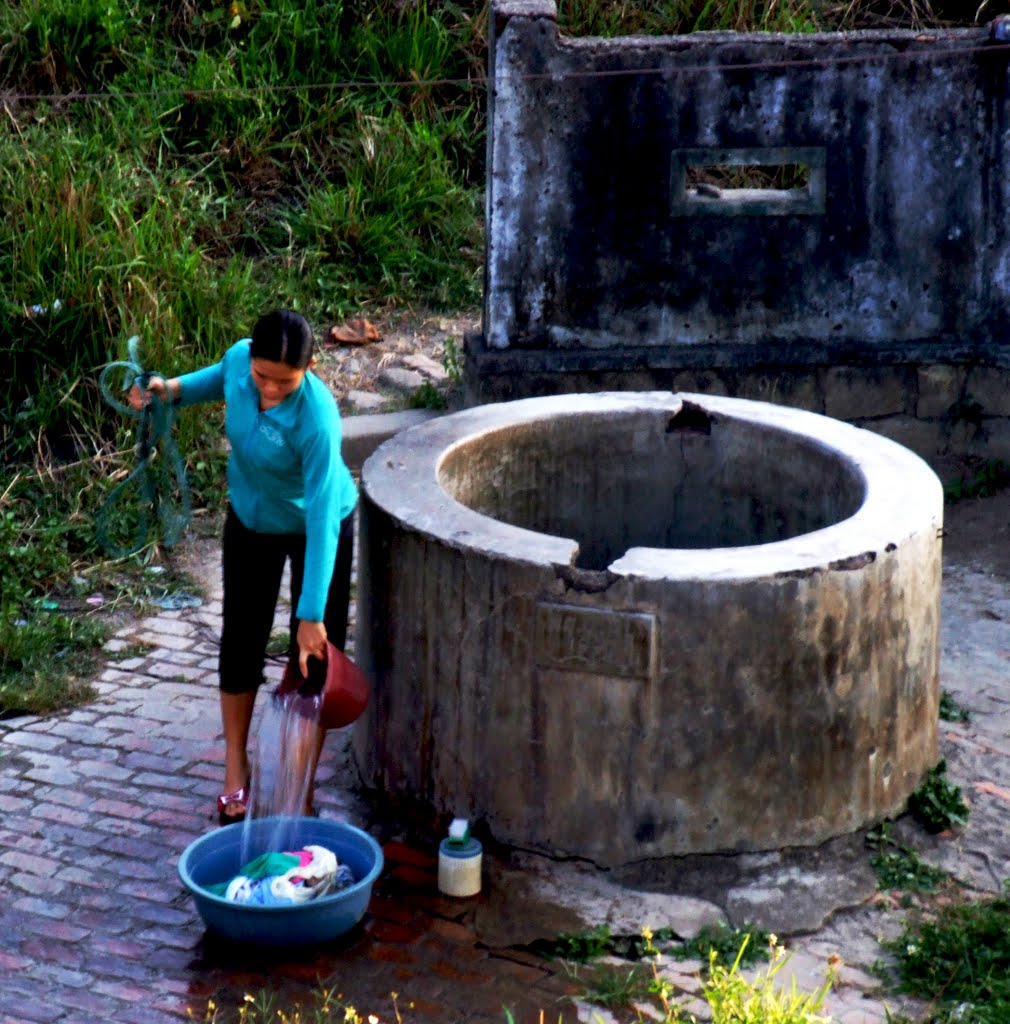 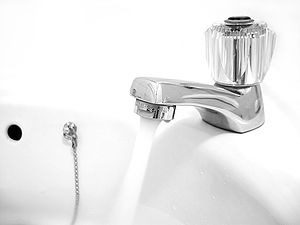 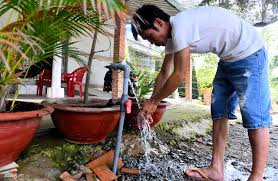 NƯỚC BẨN
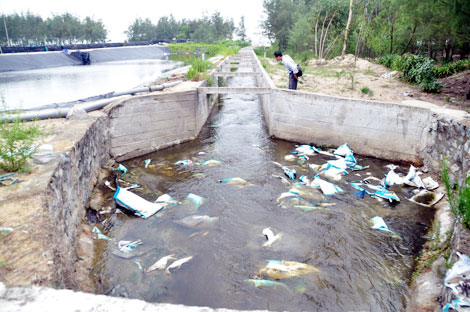 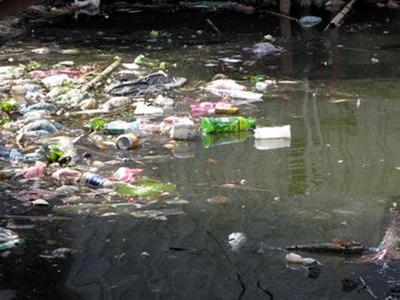 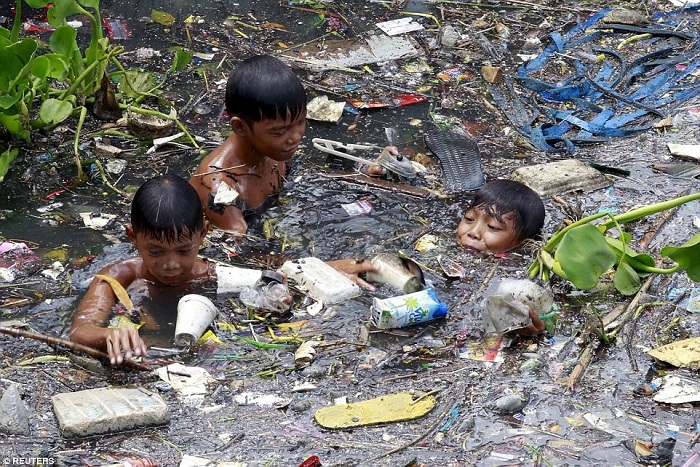 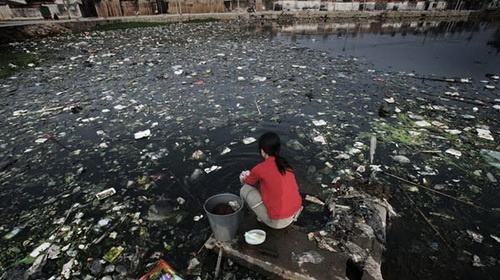